Invoice Guidance
Important – key points!
All invoices should have basic checks performed before submitting for payment.
All invoices should be approved before payment.
Bear in mind that when you are engaging with a contractor, business or service provider, you are committing to spend.
Get your suppliers set up early in Oracle, you should set up a supplier in Oracle as soon as you engage them,. An invoice can only be raised for Supplier in the system
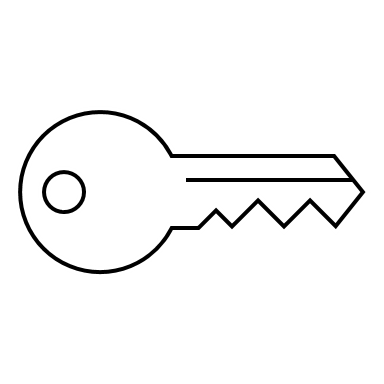 What does a good invoice look like?
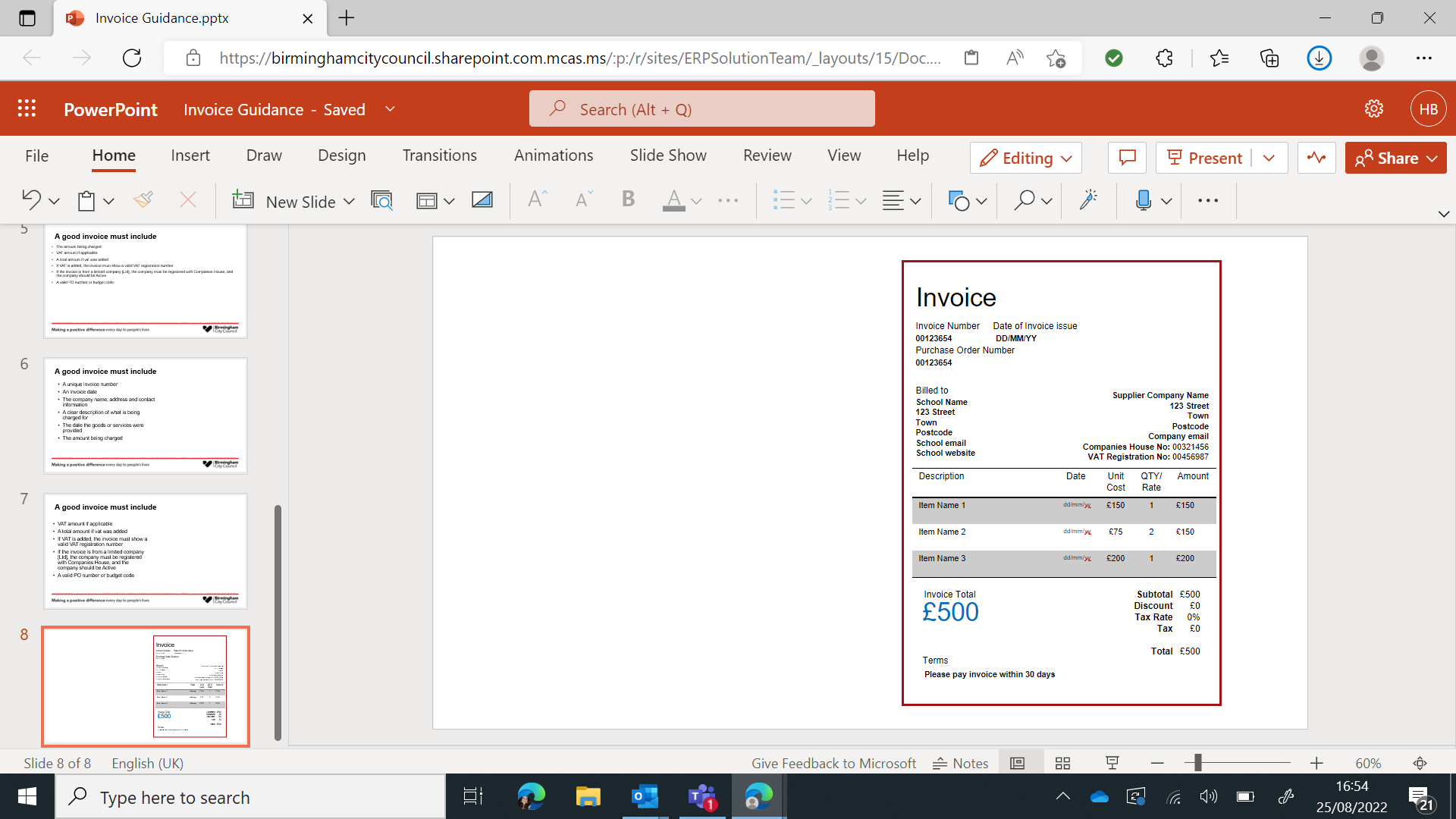 A good invoice must include
A unique invoice number
An invoice date
The company name, address and contact information
A clear description of what is being charged for
The date the goods or services were provided
The amount being charged
A good invoice must include
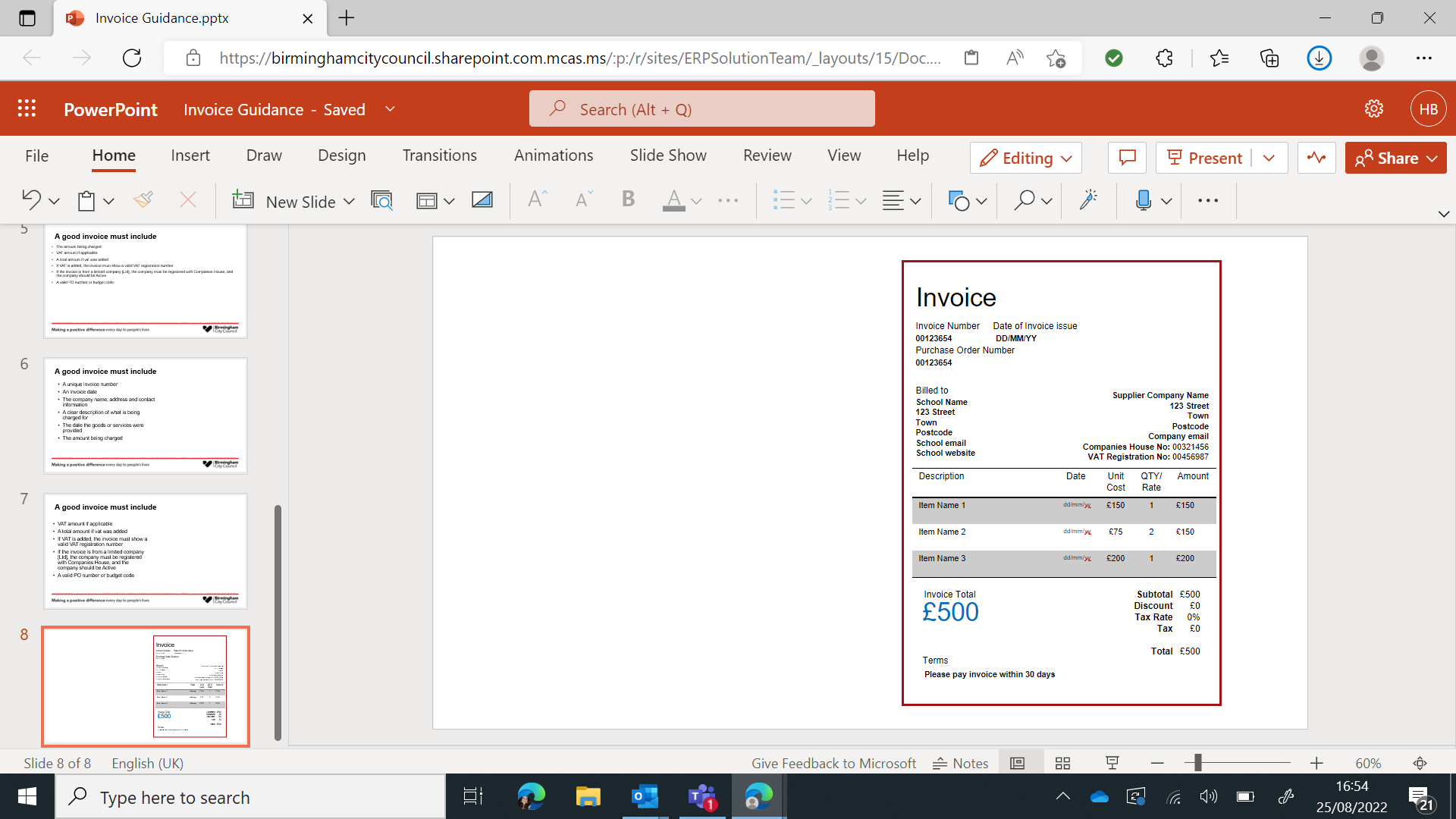 VAT amount if applicable
A total amount if vat was added
If VAT is added, the invoice must show a valid VAT registration number
If the invoice is from a limited company [Ltd], the company must be registered with Companies House, and the company should be Active
A budget code. This will be entered in the distribution Combination Field on the Simplified Loader